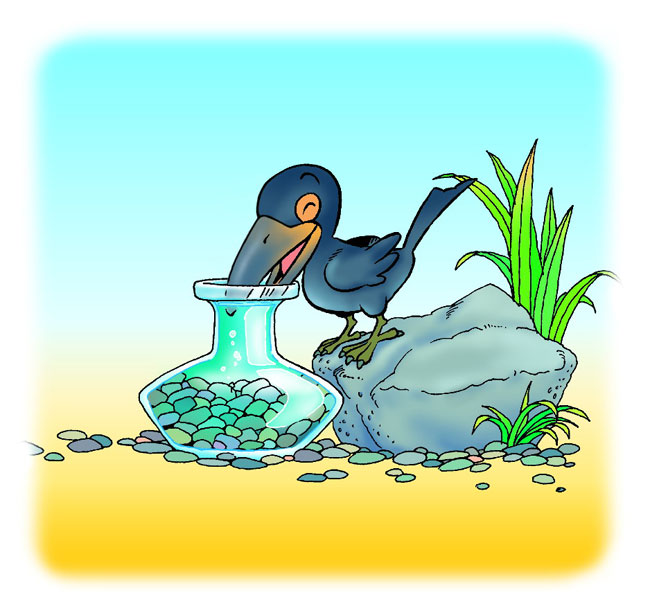 《乌鸦喝水》
语文精品课件 一年级上册
授课老师：某某 | 授课时间：20XX.XX
某某小学
读一读
zhī       shí     duō     chū     jiàn
只     石     多     出     见
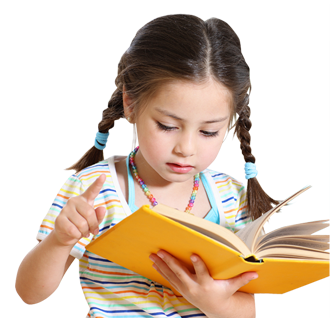 读一读
wū      yā    chù   zhǎo   bàn
  乌   鸦   处   找   办
   fǎ     pánɡ   xǔ   fànɡ    jìn    ɡāo 
  法   旁   许   放   进   高
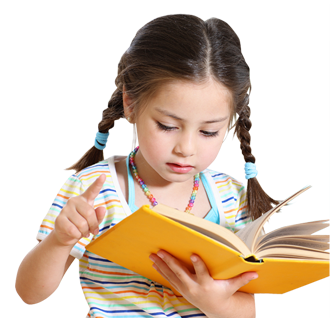 我会写
只 石 多 出 见
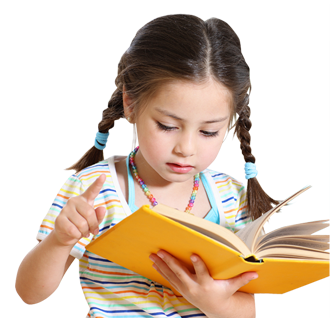 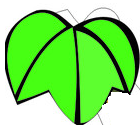 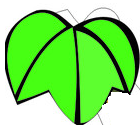 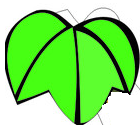 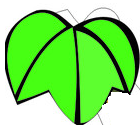 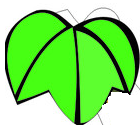 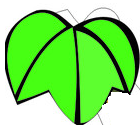 石子
想法
旁边
乌鸦
放进
到处
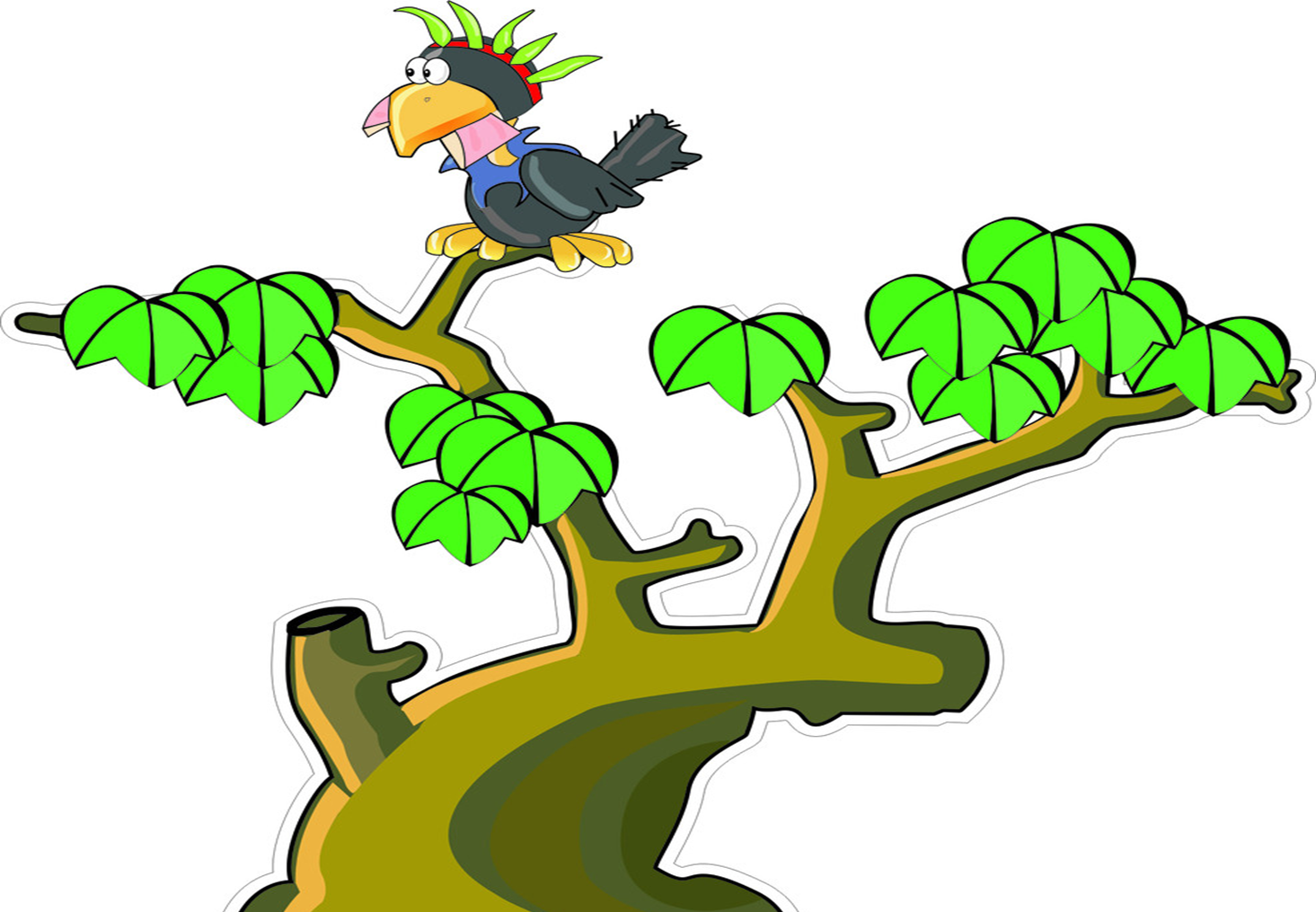 词语
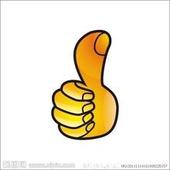 课文理解
乌鸦喝水
一只乌鸦口渴了，到处找水喝。乌鸦看见一个瓶子，瓶子里有水。但是，瓶子里水不多，瓶口又小，乌鸦喝不着水。怎么办呢？
乌鸦看见旁边有许多小石子，想出办法来了。
乌鸦把小石子一颗一颗地放进瓶子里。瓶子里的水渐渐升高，乌鸦就喝着水了。
1
我 会 读
一只乌鸦口渴了，到处找水喝。乌鸦看见一个瓶子，瓶子里有水。但是，瓶子里水不多，瓶口又小，乌鸦喝不着水。怎么办呢？
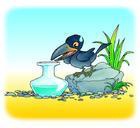 我 会 说
乌鸦也许去____找水喝，也许又去____找水喝。
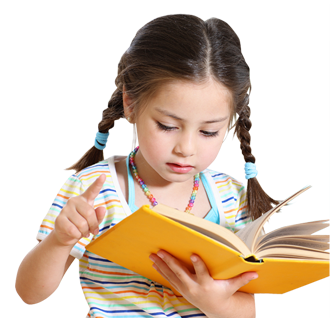 2
我 会 读
乌鸦看见旁边有许多小石子，想出办法来了。
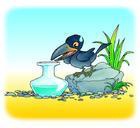 3
我 会 读
乌鸦把小石子一颗一颗地放进瓶子里。瓶子里的水渐渐升高，乌鸦就喝着水了。
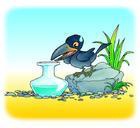 我 会 说
________渐渐___________。
亮了
天
________渐渐___________。
小树
长高了
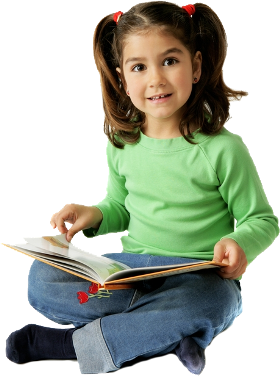 思维拓展
怎么办？
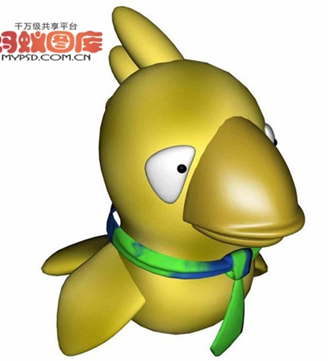 假如周围没有小石子，还有哪些方法能让乌鸦喝到水呢？开动脑筋想一想，把你的好主意和大家分享一下。
例如：可以把瓶子歪倒，水就会往外流；还可以想办法找一根吸管……
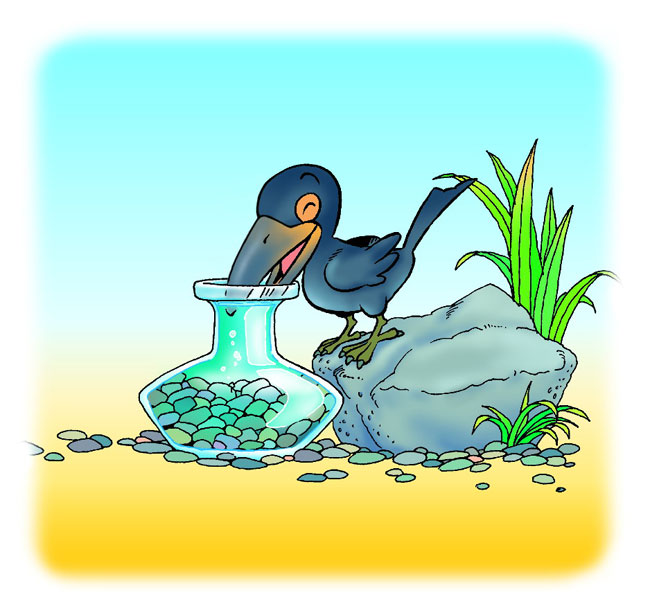 《感谢聆听》
语文精品课件 一年级上册
授课老师：某某 | 授课时间：20XX.XX
某某小学